GEOMETRIYA
7- sinf
MAVZU: GEOMETRIK MASALALARNI
 YECHISH BOSQICHLARI
Masalalar qo‘yilishi va mohiyatiga 
qarab uchga bo‘linadi
Hisoblashga doir masalalar;

Isbotlashga doir masalalar;

Yasashga doir masalalar;
Geometrik masalalarni yechishda ahamiyatli tushunchalar:
Geometrik masalaning mohiyatini tushunish
Geometriyaning
 asosiy tushunchalari
Geometrik xossalar haqidagi teoremalarning
 isbotlash usullari
Masalalarni yechish bosqichlari:
Masalani tushunish;

Rejalashtirish;

Yechish;

Tekshirish.
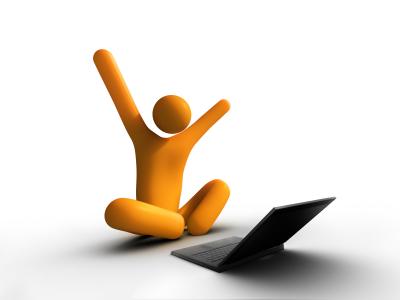 Geometrik masalalarni yechish bosqichlari
1 –bosqich 
MASALANI TUSHUNISH
Sharti va xulosasi
 ajratiladi.Qisqa 
shart tuziladi. 
Masalaga oid chizma
 chiziladi va ma’lumot-
lar chizmada 
belgilaniladi.
2- bosqich
REJALASHTIRISH
Masalani yechish
 usuli tanlanadi,
yordamchi shakllar
 chiziladi.
3- bosqich 
Yechish
4- bosqich 
Tekshirish
Masalalar berilgan 
reja asosida 
yechiladi.
Masalaning  
topilgan yechimi tekshiriladi va javobga erishiladi.
Masala
Teng  tomonli uchburchak berilgan. Tomonlarining o‘rtalari kesmalar bilan tutashtirilsa, ular yana teng tomonli uchburchak hosil qilishini  isbotlang.
Masala
1. Masalani tushunish bosqichi.
Berilgan:
ABC- teng tomonli
K- AB, N-BC, L- AC  tomon o‘rtasi. 
Isbot qilish kerak: 
KLN –teng tomonli uchburchak
B
K
N
A
C
L
2. REJALASHTIRISH BOSQICHI
Chizmadagi  teng kesmalar  va 60°li burchaklar  uchburchaklar tengligining TBT alomatiga to‘g‘ri keladi.
B
60°
K
N
60°
60°
A
C
L
3. (Yechish) Isbotlash bosqichi:
B
60°
K
N
60°
60°
A
C
L
4.TAHLIL  BOSQICHI
Teorema isbotlandi.
XULOSA:
Demak, teng tomonli uchburchakning o‘rtalarini tutashtiruvchi kesmalar tutashuvidan hosil bo‘lgan uchburchak teng tomonlidir.
O‘ylab ko‘ring!
Teorema teng yonli uchburchak uchun ham    o‘rinlimi?
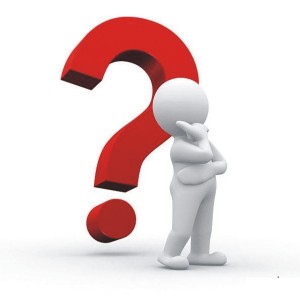 Masalaga oid chizmani to‘g‘ri chiza olish va qo‘shimcha chizmalarni topa olish- masalaning yarmini yechish demakdir.
Masala yechishni 
o‘rganish uchun
 ko‘proq 
masala yechish kerak.
Eslatma!
MASALA.
Ikki parallel to‘g‘ri chiziqni kesuvchi  bilan kesganda hosil bo‘lgan  burchaklaridan biri ikkinchisidan 8 marta katta. Hosil bo‘lgan barcha burchaklarni toping.
Masala
c
RAHMAT!
a
2
1
3
4
b
6
5
7
8
Javob: 20⁰ va 160⁰.
Mustaqil bajarish uchun topshiriqlar:
3-, 5- ,7- va 8- masalalarni yechish.